P-V Diagrams and processes
Contents:
Basic Concept
Example
Whiteboards
Isobaric Expansion (+W)
Isobaric Compression (-W)
Volume
Pressure
P-V diagrams
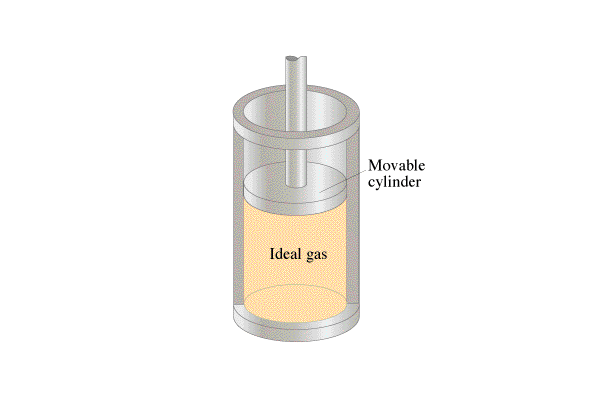 Iso = same
baric = pressure
The axes
Change volume?
Change pressure?
Isobaric Expansion (+W)
Isobaric Compression (-W)
Volume
Pressure
P-V diagrams
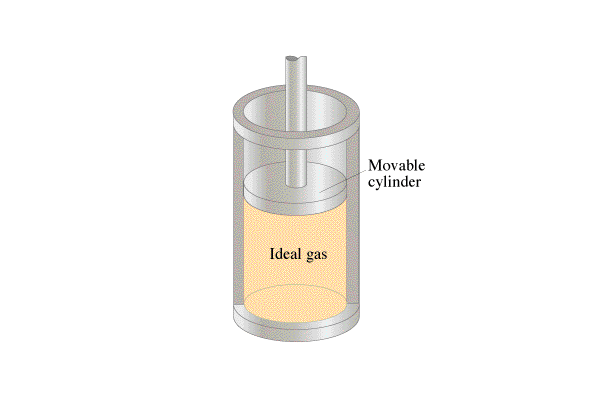 W = P ΔV

ΔU = 3/2nR Δ T = 3/2P ΔV (not in the packet)
Volume
Isochoric = same volume
(closed container)
how does it happen?
Pressure
P-V diagrams
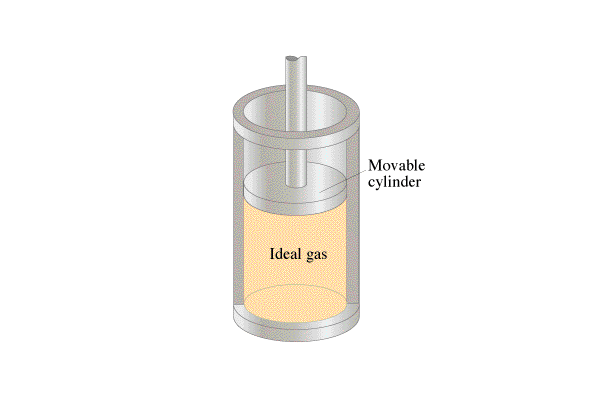 Volume
Pressure
P-V diagrams
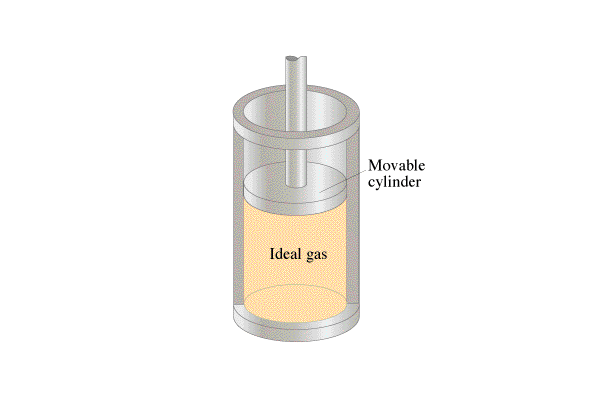 W = P ΔV = 0

ΔU = 3/2nR Δ T = 3/2ΔPV (not in the packet)
Volume
Pressure
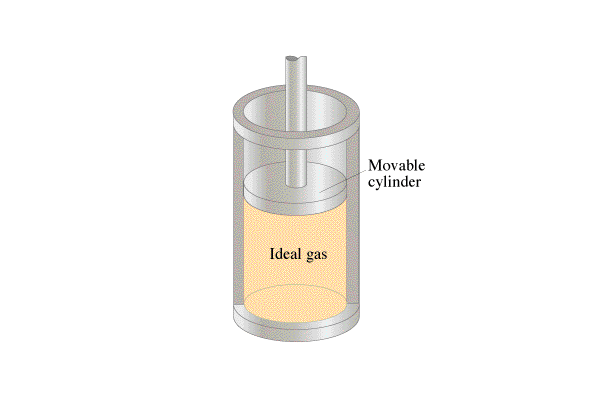 Adiabatic (no heat flow) processes
Adiabatic expansion: (Q = 0)
Work is done by the gas  (+W)
No heat flows in: Q = U + W
0 = U + W,  U = -W
Internal energy (T) drops
Examples
Air rockets
Cold side of fridge
Universe
Demo - cloud
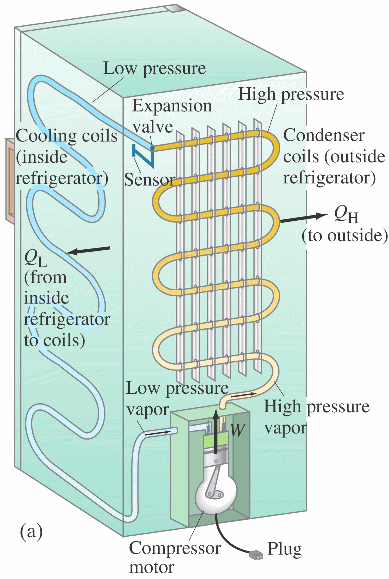 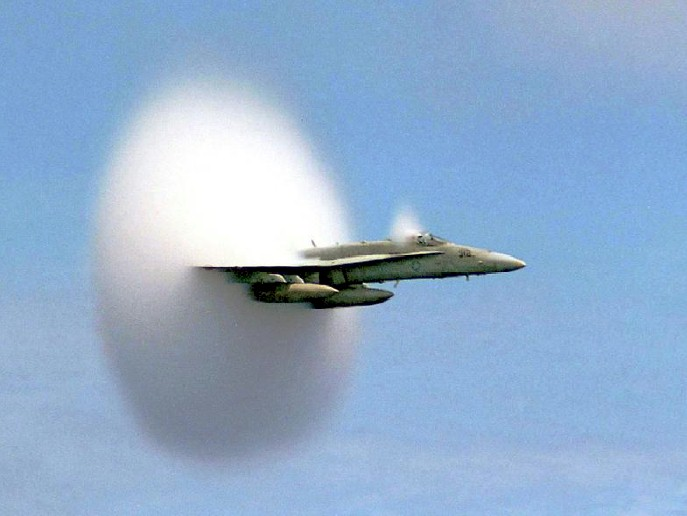 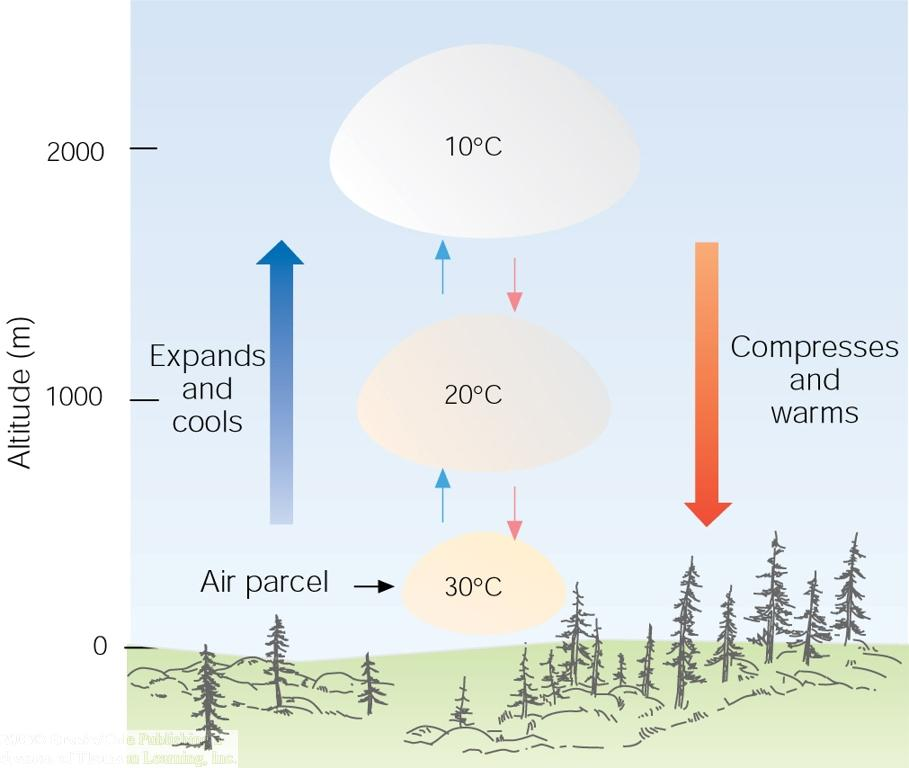 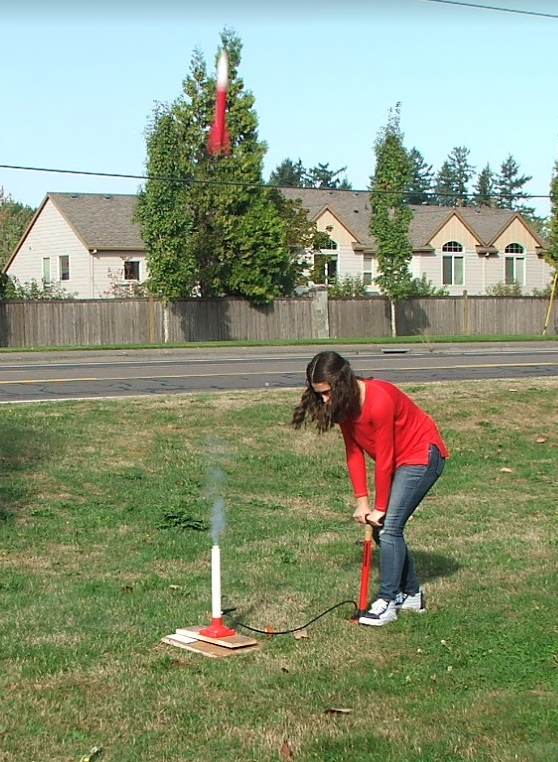 Volume
Pressure
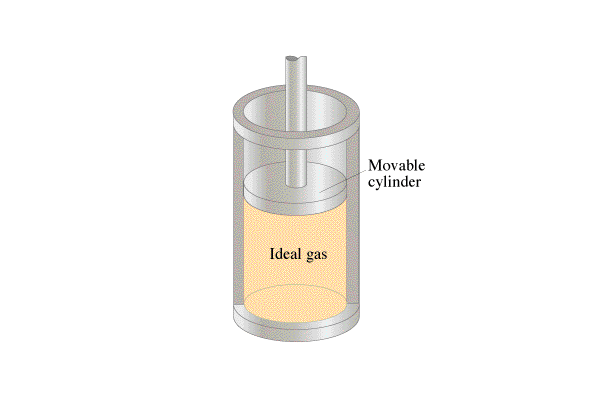 Adiabatic (no heat flow) processes
Adiabatic compression: (Q = 0)
Work is done on the gas  (-W)
No heat flows in: Q = U + W
0 = U + W,  U = -(-W)
Internal energy (T) rises
Examples
Bike pump/diesels
Hot side of fridge
Compressors
Demo – Fire plunger
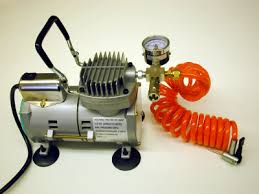 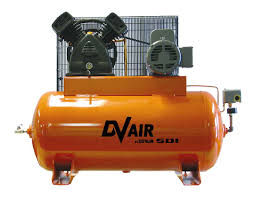 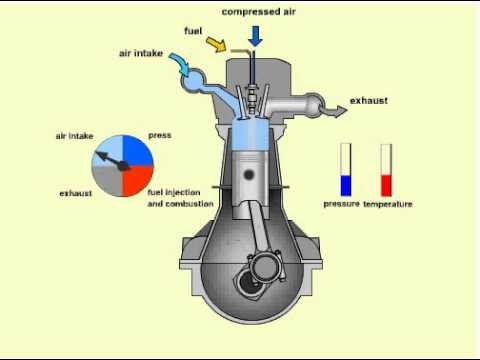 Volume
Pressure
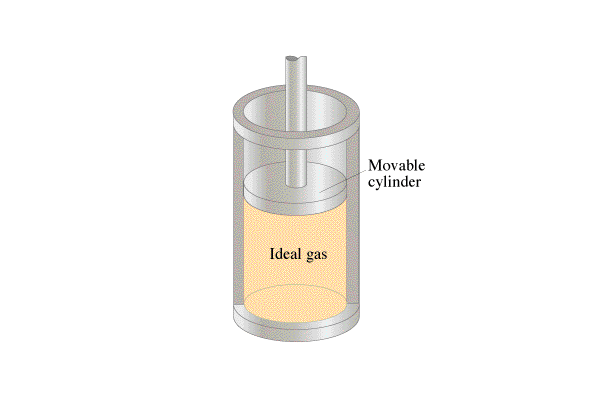 Isothermal (constant temperature) processes
Isothermal expansion: (T = 0)
Work is done by the gas  (+W)
Internal energy is constant (U = 0)
Q = U + W = W 
Heat turns to work (slowly)
Volume
Pressure
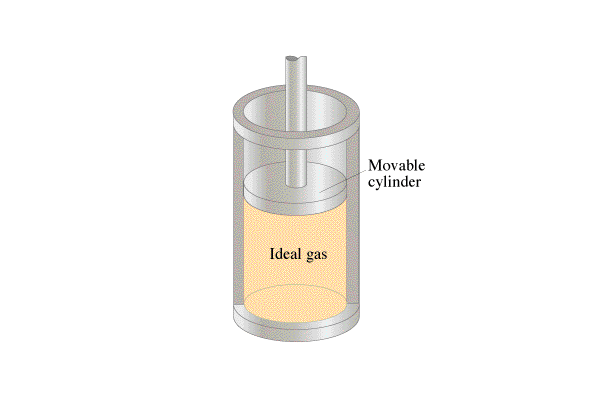 Isothermal (constant temperature) processes
Isothermal compression: (T = 0)
Work is done on the gas (-W)
Internal energy is constant (U = 0)
Q = U + W = W 
Work turns to heat (slowly)
Volume
Pressure
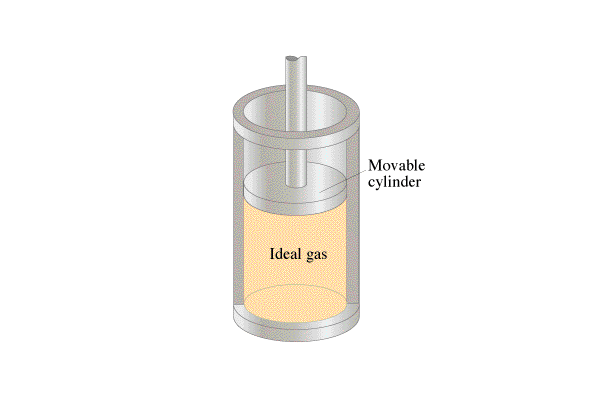 What’s goin’ on here?
isobaric expansion
heat flows in, temp increases
Volume
Pressure
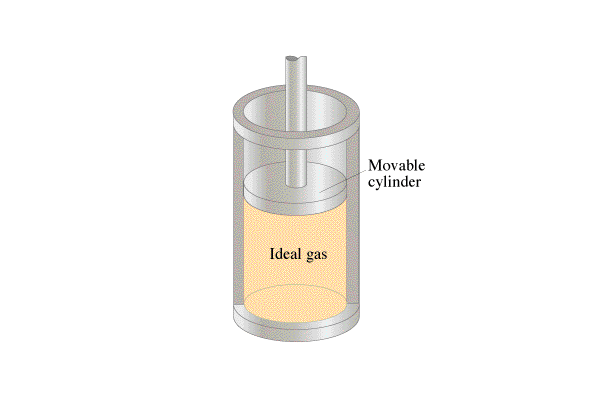 What’s goin’ on here?
isochoric cooling
heat flows out, pressure drops
Volume
Pressure
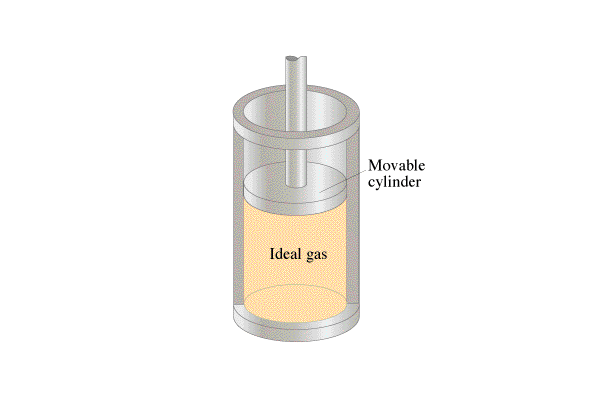 What’s goin’ on here?
isochoric heating, isobaric expansion
Volume
Pressure
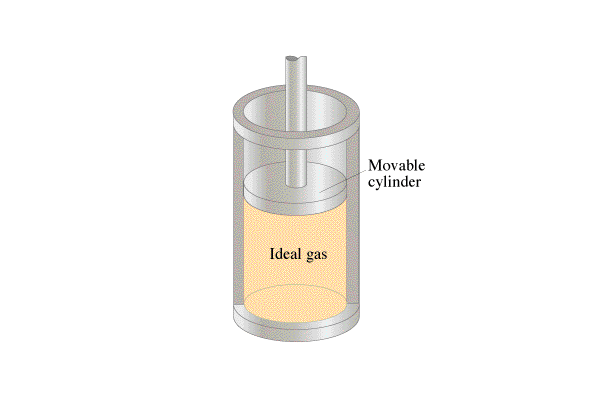 Which process is adiabatic, which is isothermal?
A
B
In which process would the temperature drop?
B is adiabatic
Volume
Pressure
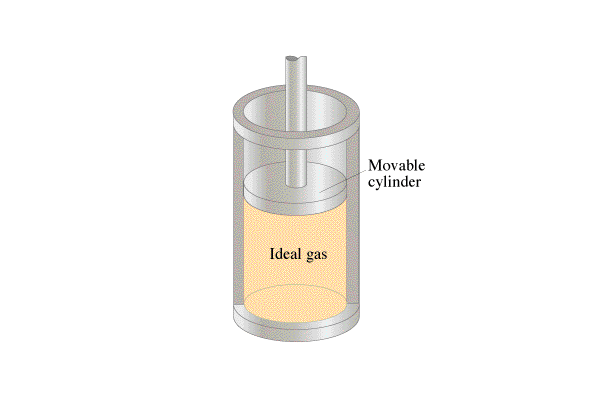 Which process is adiabatic, which is isothermal?
B
A
In which process would the temperature increase?
B is adiabatic
Volume
Pressure
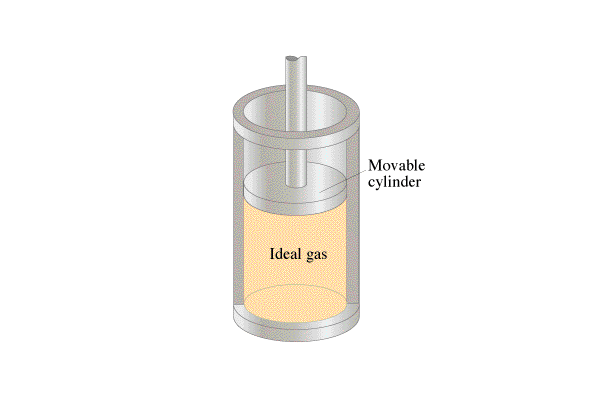 A complete cycle:
C
B
A
D
Complete cycle - where is work done?
Is more work done by gas or on the gas?